MENTORING ACTION PLAN
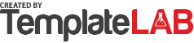 Helps mentors and mentees work together to create a framework for their mentoring relationship
MENTEE INFORMATION
MENTOR INFORMATION
Lora Brown
Name
Name
Joel Green
Personal Assistant
Job Title
Job Title
HR Manager
Administration
Department
Department
Human Resources
l.brown@easyjobnow.com
Email
Email
j.green@easyjobnow.com
● Introduction of a new position in the company - Personal assistant
● Transferring administrative responsibilities from the CEO to the Personal Assistant
ACTION PLAN
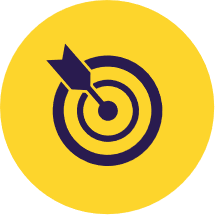 DATE
ACTIVITY
MENTORING OBJECTIVES
01/06/2023 - 02/06/2023
Filtering emails to forward to the assistant
03/06/2023 - 03/06/2023
Entering new leads into the system
● First 3 tasks completed successfully
● New leads processing - 20, Client proposals made - 15.
12/06/2023 - 16/06/2023
Making proposals to B and C level clients
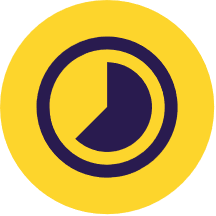 01/07/2023 - 31/07/2023
Technical knowledge about company portfolio
PROGRESS STATUS
.
.
.
.
● Lora is progressing much faster than expected, we successfully completed over 75% of the course in 10 days.
.
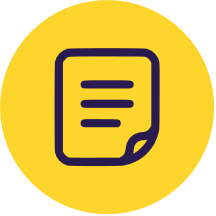 .
.
.
NOTES
.
.
Williamson Group Inc ● 4521 Rose Avenue, 21451 Chicago ● (555) 0123 456 4587 ● wgroup@newmailgen.com
© TemplateLab.com